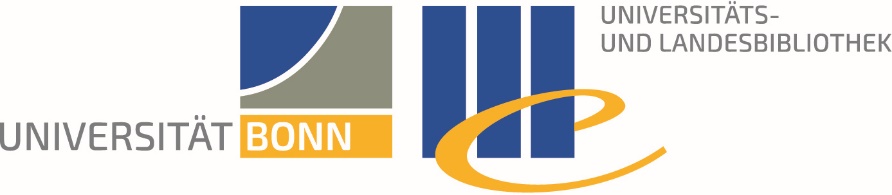 Seminar  GeoinformationFachspezifischeLiteraturrecherche
WiSe 2023/24
1
Fachspezifische Literaturrecherche Geoinformation
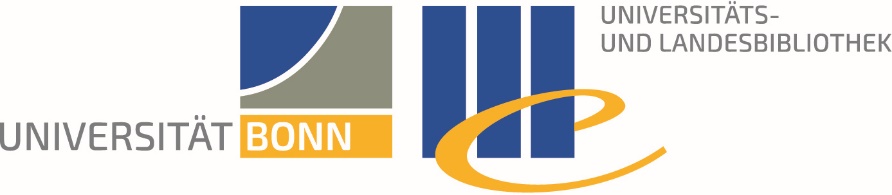 bonnus						          DBIS
				   THEMA 			ACM DL
			        DER SEMINARARBEIT	                     IEEE CSDL
	DigiBib						 DBLP
							    arXiv.org
			ZDB			       GOOGLE & Co.					     EZB
WiSe 2023/24
2
Fachspezifische Literaturrecherche Geoinformation
Inhalt
Grundlagen der Recherche
Digitales Informationsangebot der ULB Bonn: Suchinstrumente
Informationen im Internet: Suchmaschinen
Literaturbeschaffung von außerhalb
WiSe 2023/24
3
Fachspezifische Literaturrecherche Geoinformation
Grundlagen der Recherche
Informationen liegen 
in den unterschiedlichen Formen vor und
sind an verschiedenen virtuellen Orten hinterlegt
WiSe 2023/24
4
Fachspezifische Literaturrecherche Geoinformation
publikationsarten
Verschiedene Publikationsarten wie Bücher, Zeitschriften, Aufsätze, Hochschulschriften, Kongressberichte, Forschungsberichte, Lehrmedien ect. erfordern z.T. unterschiedliche Suchwege.
Selbständige Literatur
Recherche nach dem Gesamtwerk: Titel und Verfasser bzw. Herausgeber des Werkes / Kongressberichtes bzw. Titel der Zeitschrift
Unselbständige Literatur
Recherche nach dem Aufsatz: Beiträge einzelner Autoren enthalten in Sammelbänden, Kongressberichten oder Zeitschriften bzw. veröffentlicht in Repositorien, Internet …
BEACHTEN:  zitierfähige, „zitierwürdige“ Literatur
WiSe 2023/24
5
Fachspezifische Literaturrecherche Geoinformation
Digitales informationsangebot
Vorteile
Suchportal / Metasuche: mehrere Online-Kataloge und Datenbanken gleichzeitig durchsuchbar über eine gemeinsame Suchoberfläche, evtl. verknüpft mit Verfügbarkeitsrecherche
Link zum Volltext
Fernleihe

Nachteile
Fehlende Datenquellen wegen technischer Probleme
Unbemerkter temporärer Ausfall von Datenquellen
Eingeschränkte Suchfunktionen
Datenverzug
WiSe 2023/24
6
Fachspezifische Literaturrecherche Geoinformation
eMedien  Zugang – Universität Bonn
Lizenzierte eMedien sind in bonnus nachgewiesen!
Einzelne Volltexte oder komplette eZeitschriften, eBooks und Datenbanken können frei im Internet (Open Access) zugänglich sein oder müssen lizenziert werden
Lizenzierte eMedien stehen i.d.R. campusweit zur Verfügung, insbesondere an den Service-PCs der ULB und den Institutsbibliotheken (Authentifizierung über die IP-Adresse)
Angehörige der Universität Bonn (Uni-ID) haben auch die Möglichkeit über WLAN mit dem eigenen Endgerät oder von außerhalb der Hochschule auf das lizenzierte Angebot zuzugreifen. 
VPN-Client für bonnet (Installationsanleitung VPN-Client über die Webseite des HRZ)	
Shibboleth (bei Datenbanken, falls möglich)
WiSe 2023/24
7
Fachspezifische Literaturrecherche Geoinformation
Zentraler Einstieg       www.ulb.uni-bonn.de
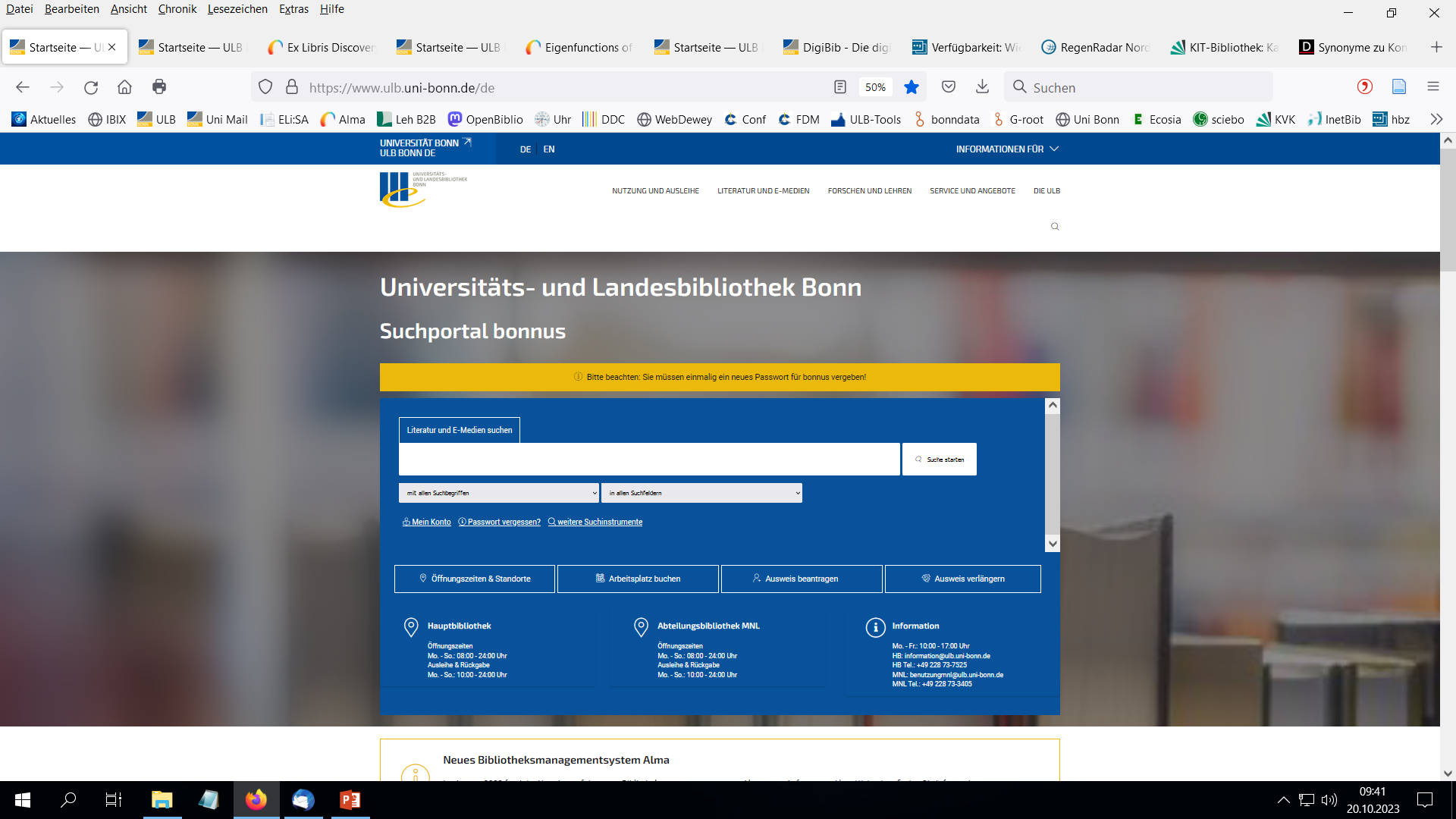 WiSe 2023/24
8
Fachspezifische Literaturrecherche Geoinformation
Suchinstrumente
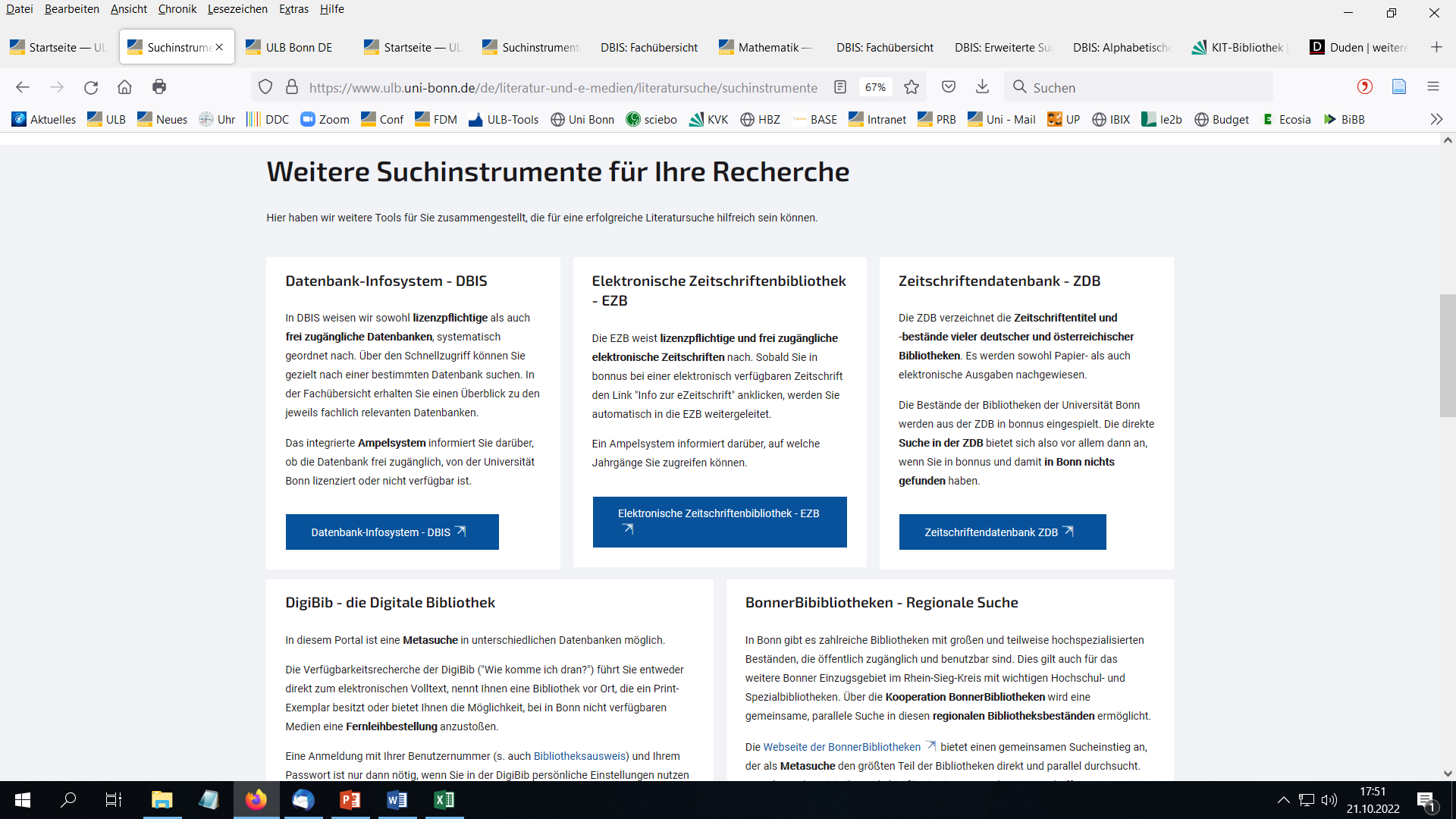 WiSe 2023/24
9
Fachspezifische Literaturrecherche Geoinformation
Suchportal
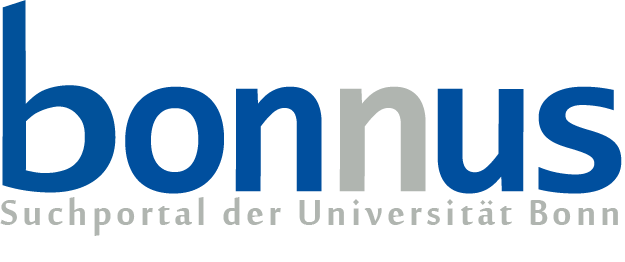 Suche umfasst den gesamten Bestand (gedruckt und/oder elektronisch) der ULB (Haupt- und Abteilungsbibliothek MNL), aller Fach- und Institutsbibliotheken sowie Aufsätze, die lizenziert sind und Aufsätze, die im Open Access zugänglich sind.
Suche bei Bedarf gezielt voreinstellen und Suchbegriffe suchen
in bestimmten Suchfeldern
als Anfangsbegriffe aus dem Titel
in einer angegebenen Reihenfolge
Suche bei Bedarf erweitern durch die Option "Suche im Volltext". Suchbegriffe werden nun auch in den Online-Volltexten gesucht. Sie erhalten Treffer, die Sie ggf. per Fernleihe bestellen können.
Gemeinsame Suche über eine große Titelmenge aus unterschiedlichen Quellen, Suche über verschiedene Dokument- und Medientypen (Bücher, Zeitschriften, Aufsätze, …)
Einstieg für die Literaturrecherche, aber kein Ersatz für Fachdatenbanken und Spezialverzeichnisse!
WiSe 2023/24
10
Fachspezifische Literaturrecherche Geoinformation
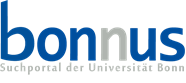 suchportal
Suche Zeitschriftenaufsatz 2010,6(1) + Verfügbarkeit
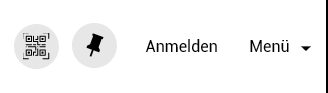 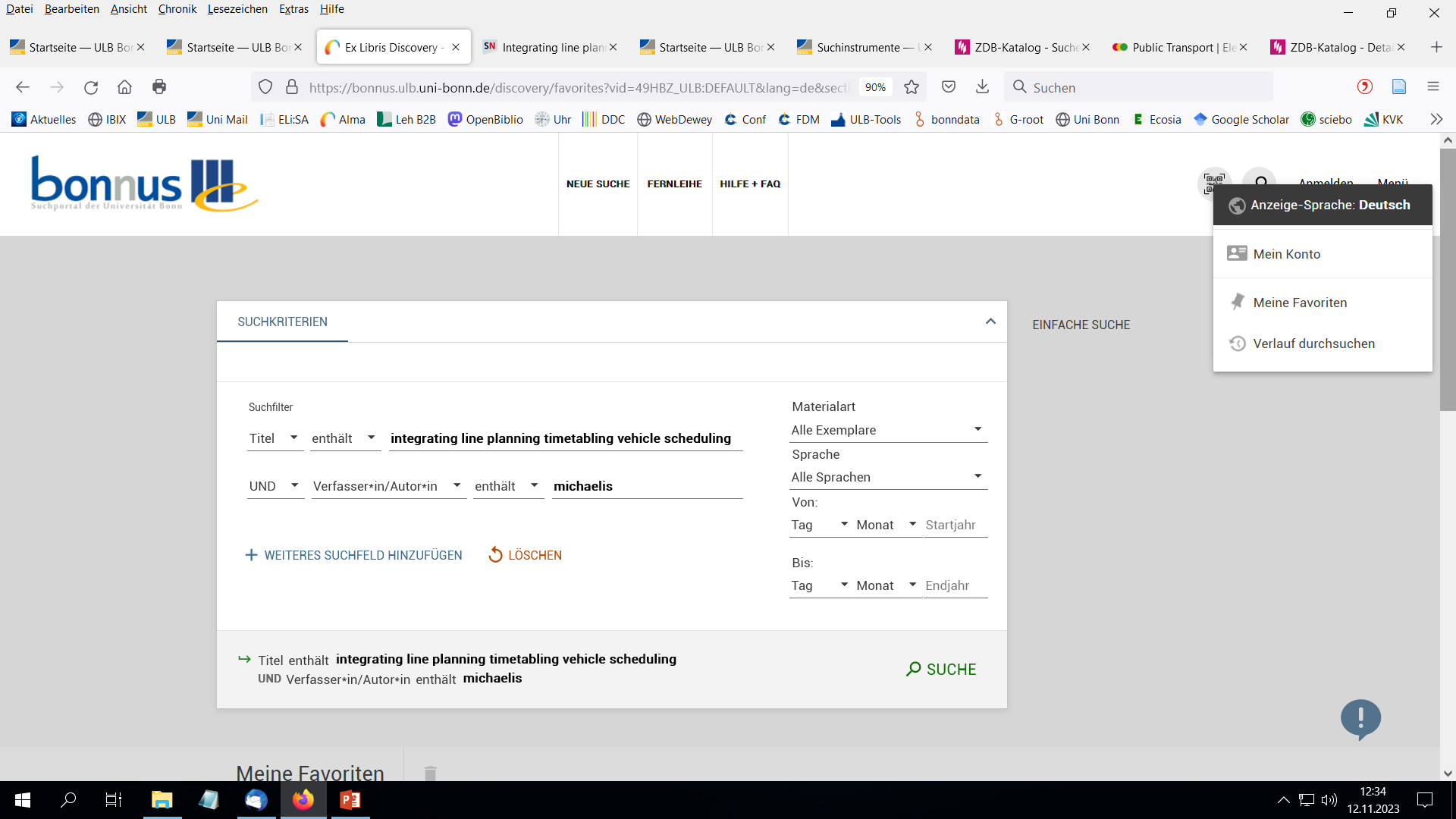 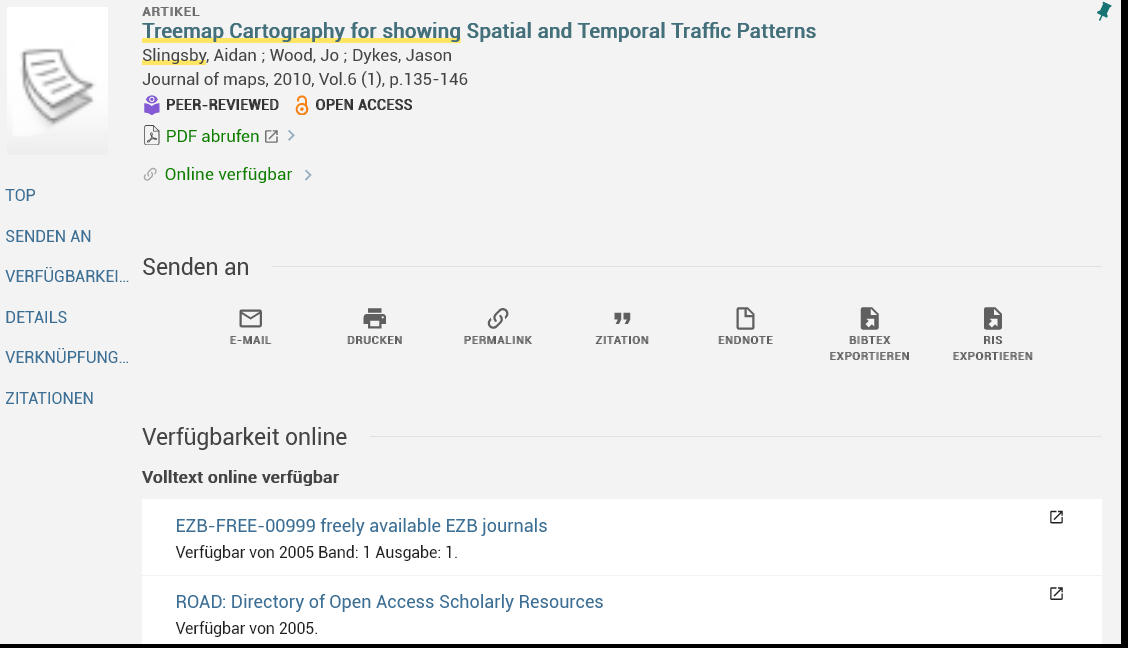 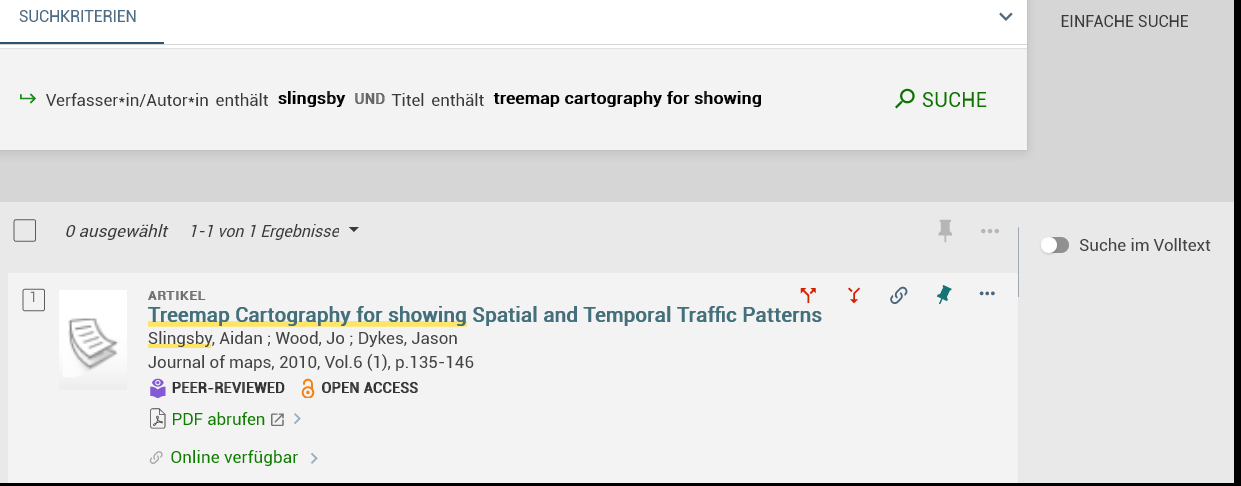 WiSe 2023/24
11
Fachspezifische Literaturrecherche Geoinformation
EZB  Elektronische Zeitschriftenbibliothek
Zeitschriftenaufsatz 2010,6(1) online verfügbar
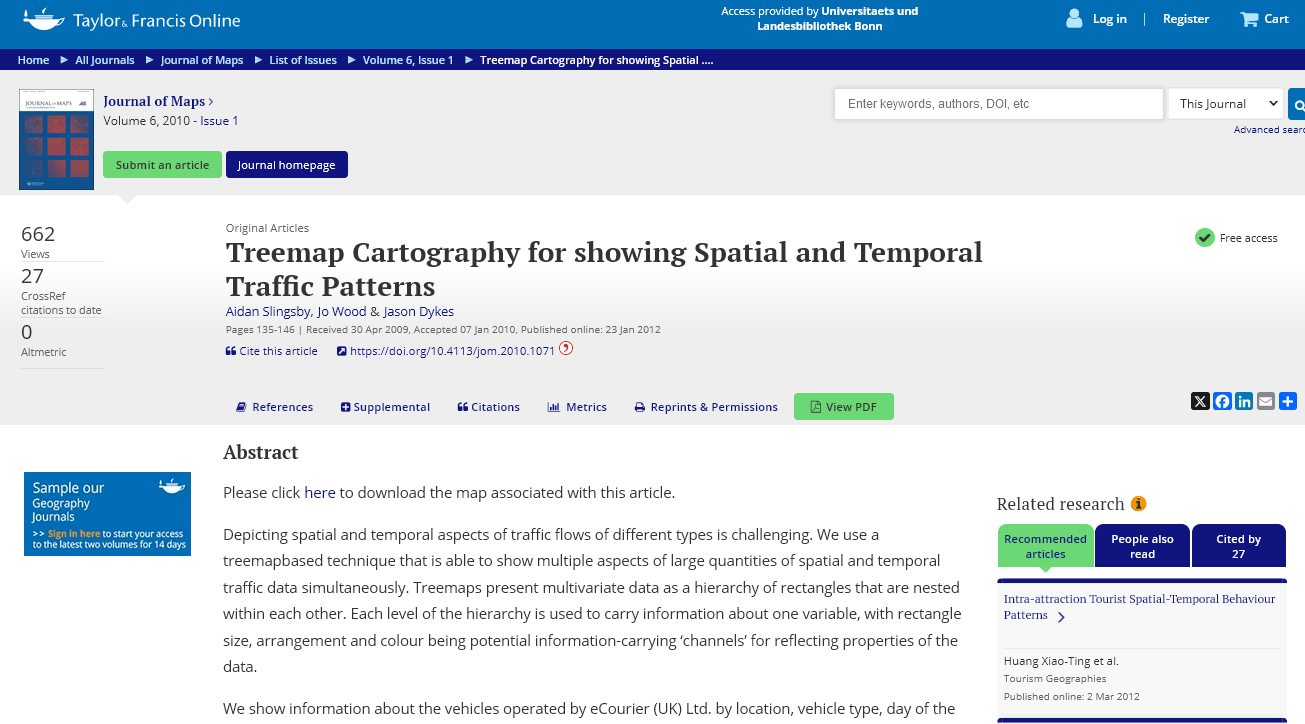 WiSe 2023/24
12
Fachspezifische Literaturrecherche Geoinformation
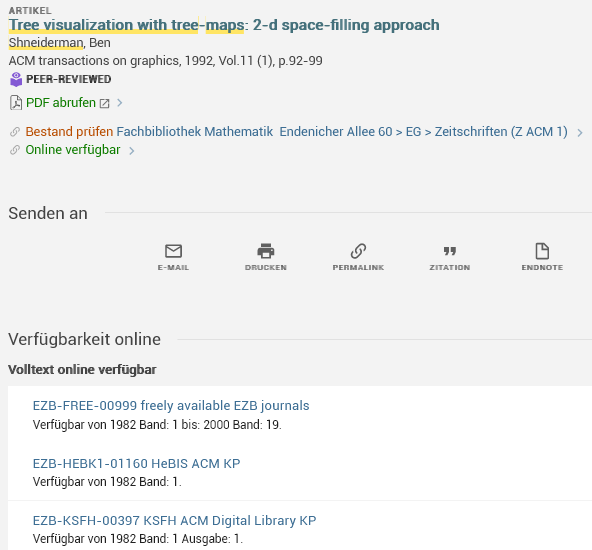 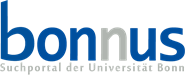 Suchportal
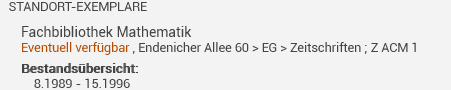 Suche Zeitschriftenaufsatz 1992,11(2) + Verfügbarkeit
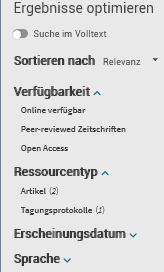 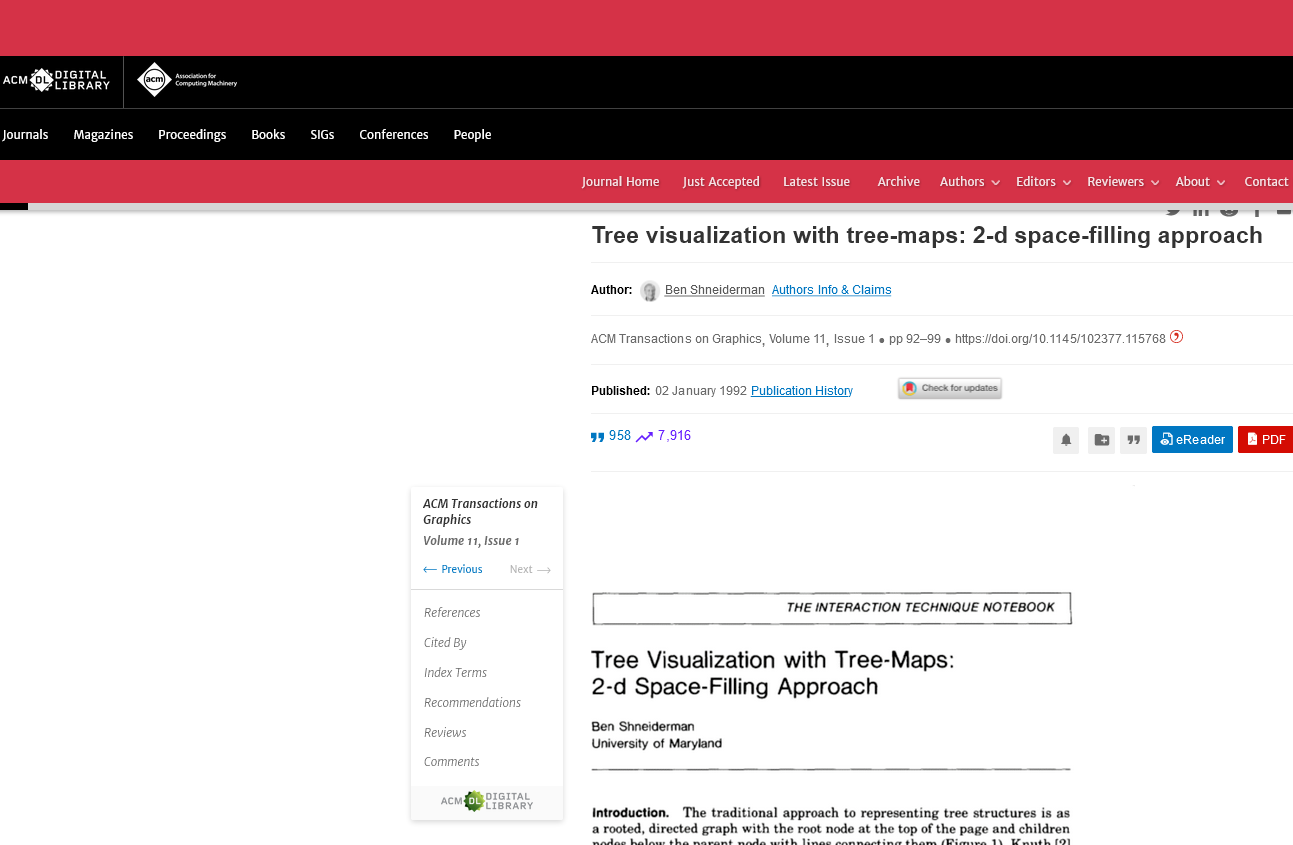 WiSe 2023/24
13
Fachspezifische Literaturrecherche Geoinformation
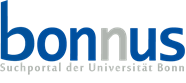 suchportal
Suche Zeitschriftenaufsatz 2008,14(6) + Verfügbarkeit
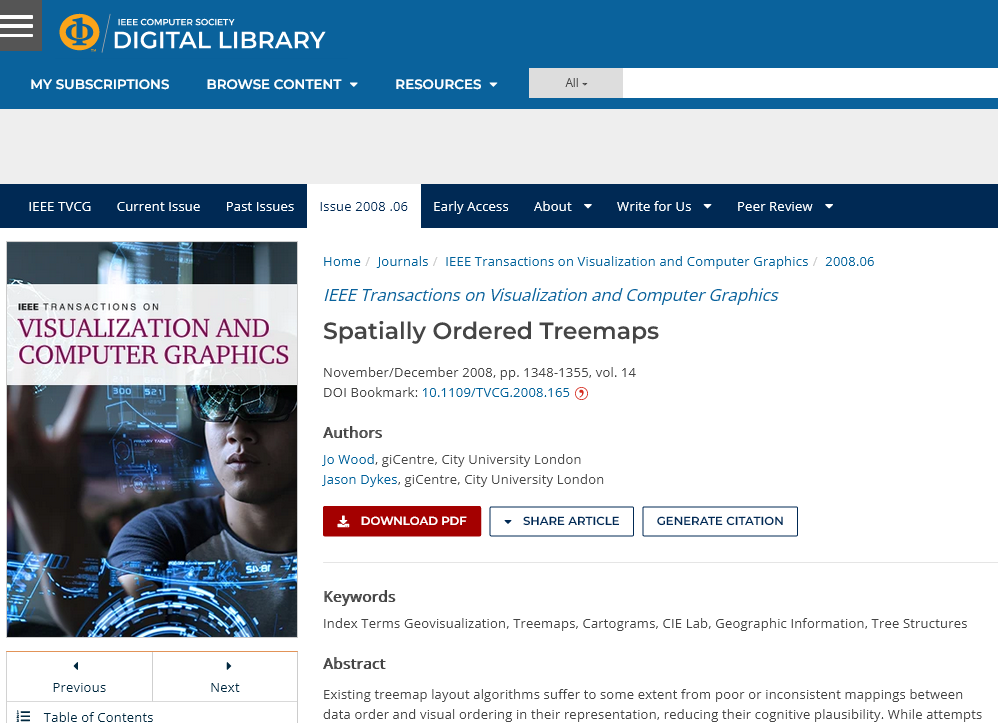 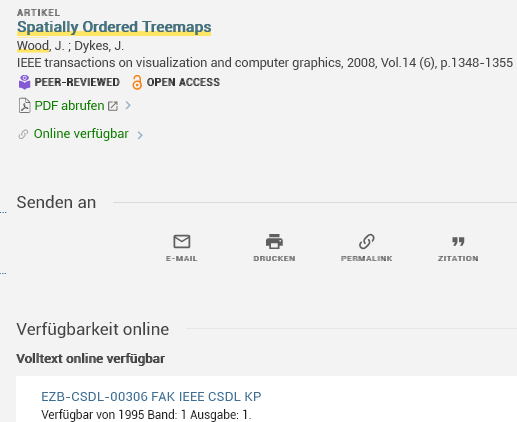 PDF -> City, Univ. of London, Institutional Repository  (This is the unspecified version of the paper.)
Link zu IEEE Xplore und 
nicht zu IEEE CSDL!
WiSe 2023/24
14
Fachspezifische Literaturrecherche Geoinformation
Suchportal
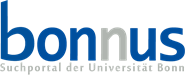 Suche Kongressbeitrag + Verfügbarkeit
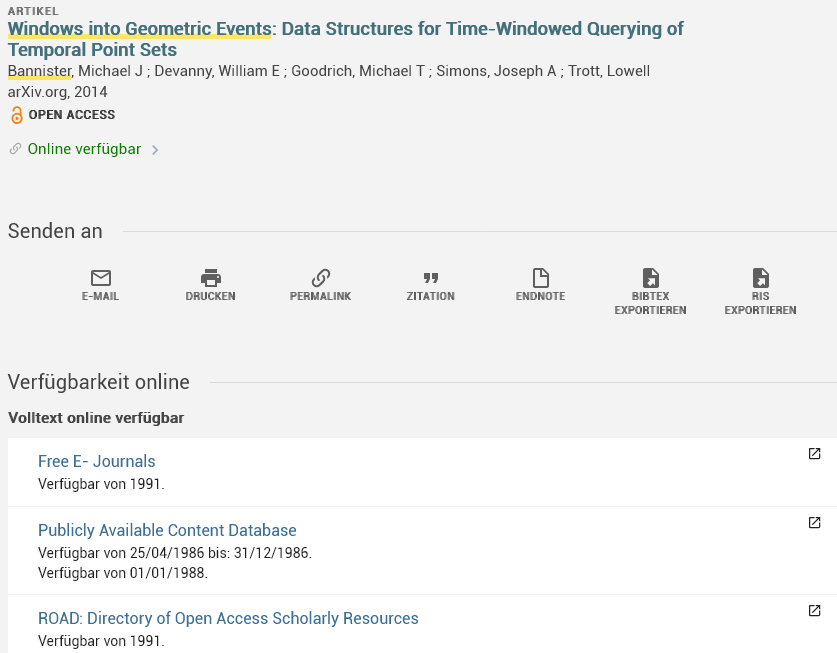 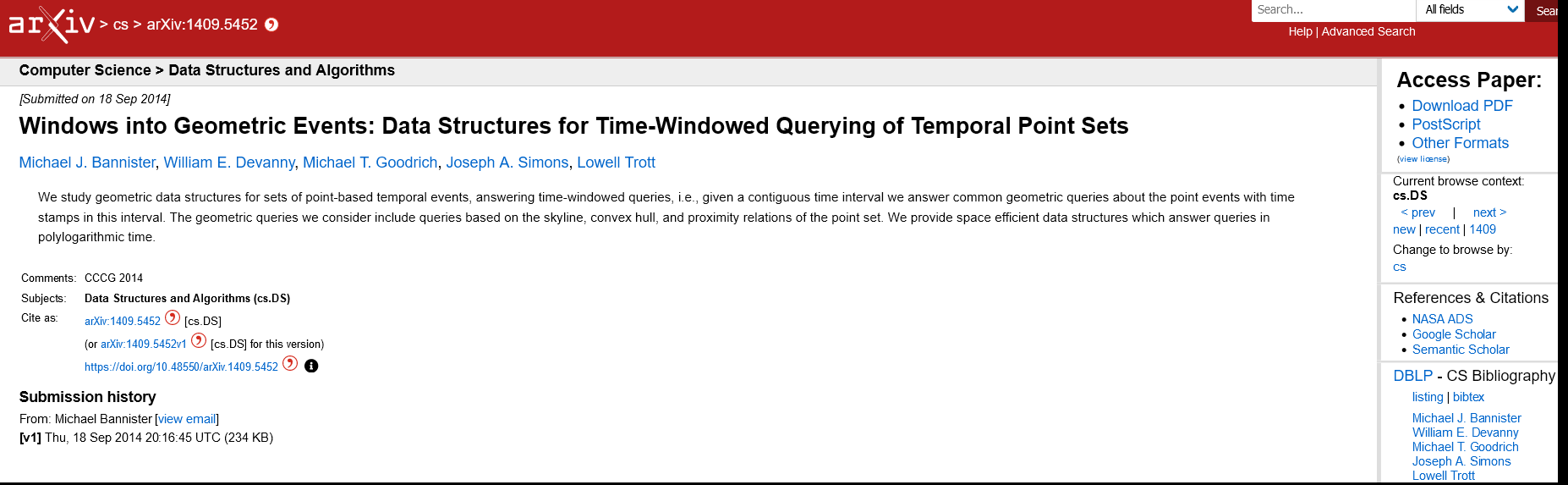 arXiv.org
ProQuest -> arXiv.org
arXiv.org
WiSe 2023/24
15
Fachspezifische Literaturrecherche Geoinformation
Suche Kongressbeitrag
Alternative Suchmöglichkeiten + Verfügbarkeit
Suchportal
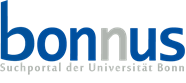 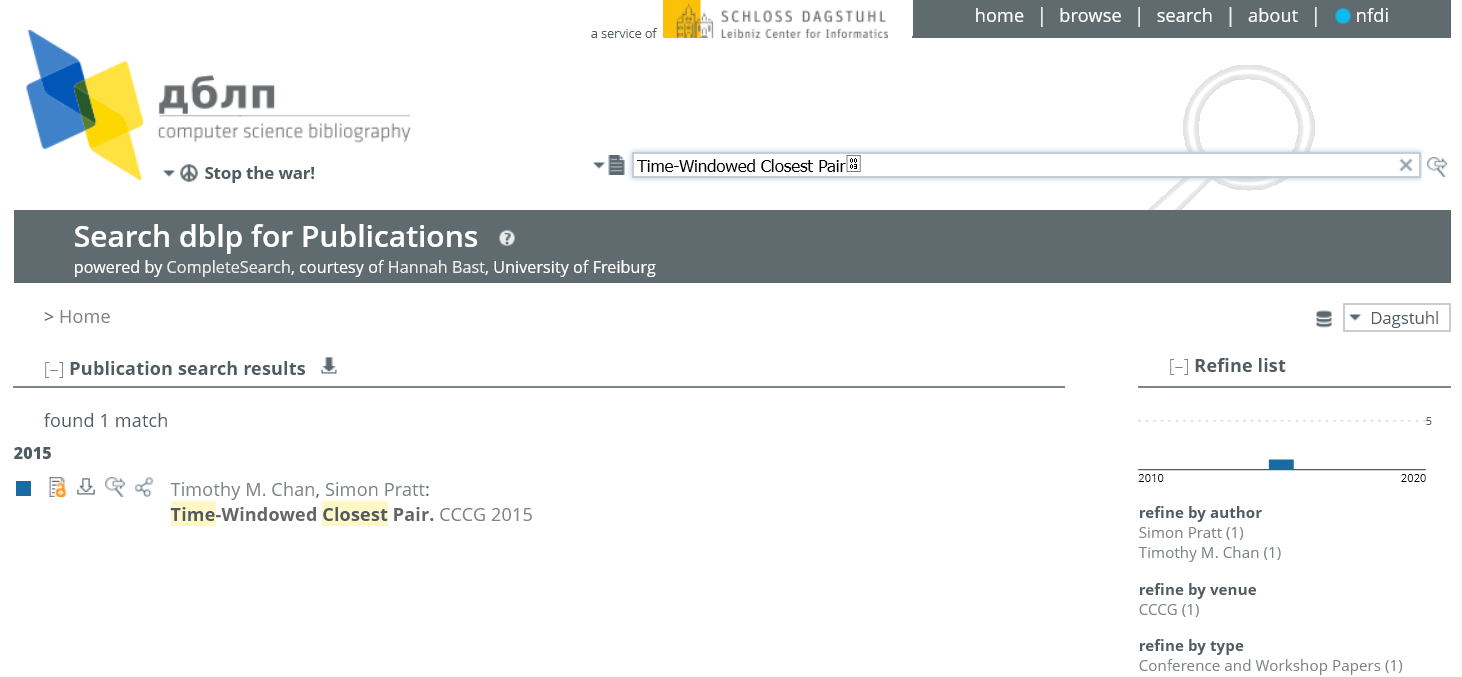 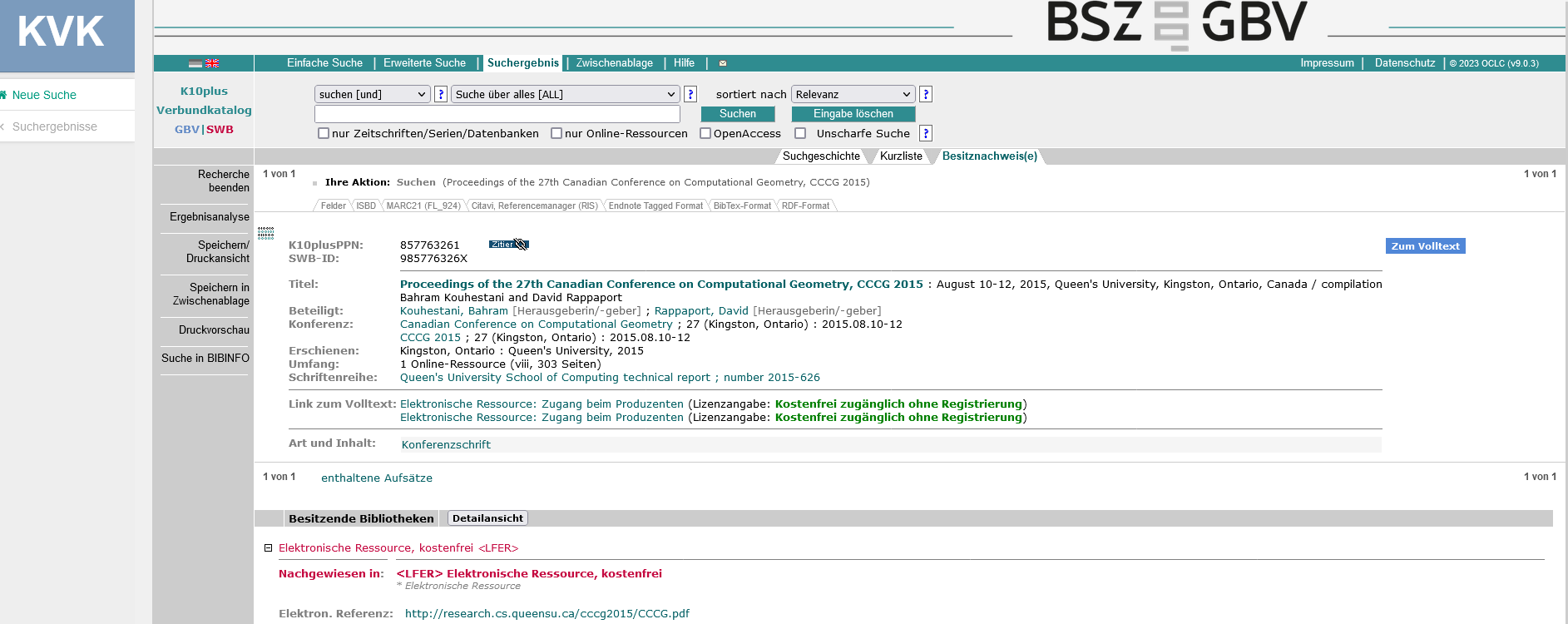 WiSe 2023/24
16
Fachspezifische Literaturrecherche Geoinformation
suchportal
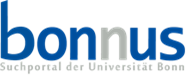 Suche Zeitschriftenaufsatz 1996,15(3) / Zeitschrift + Verfügbarkeit
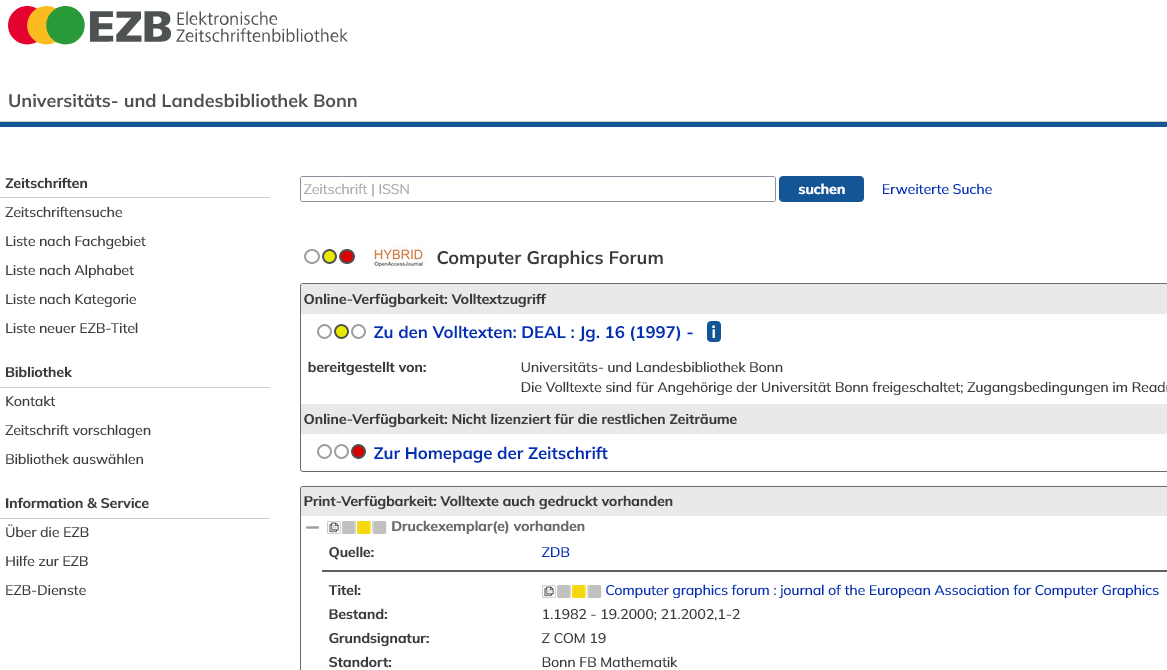 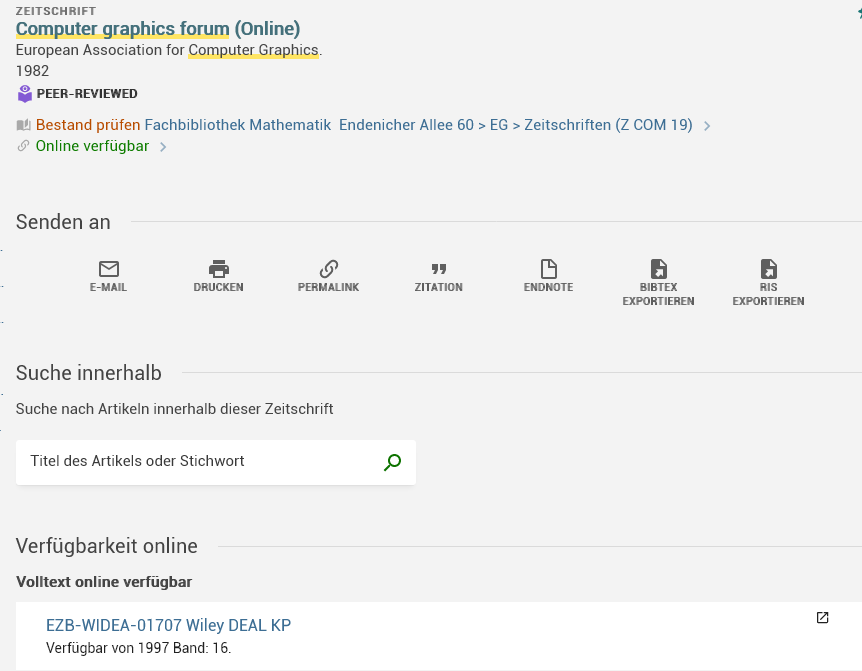 !
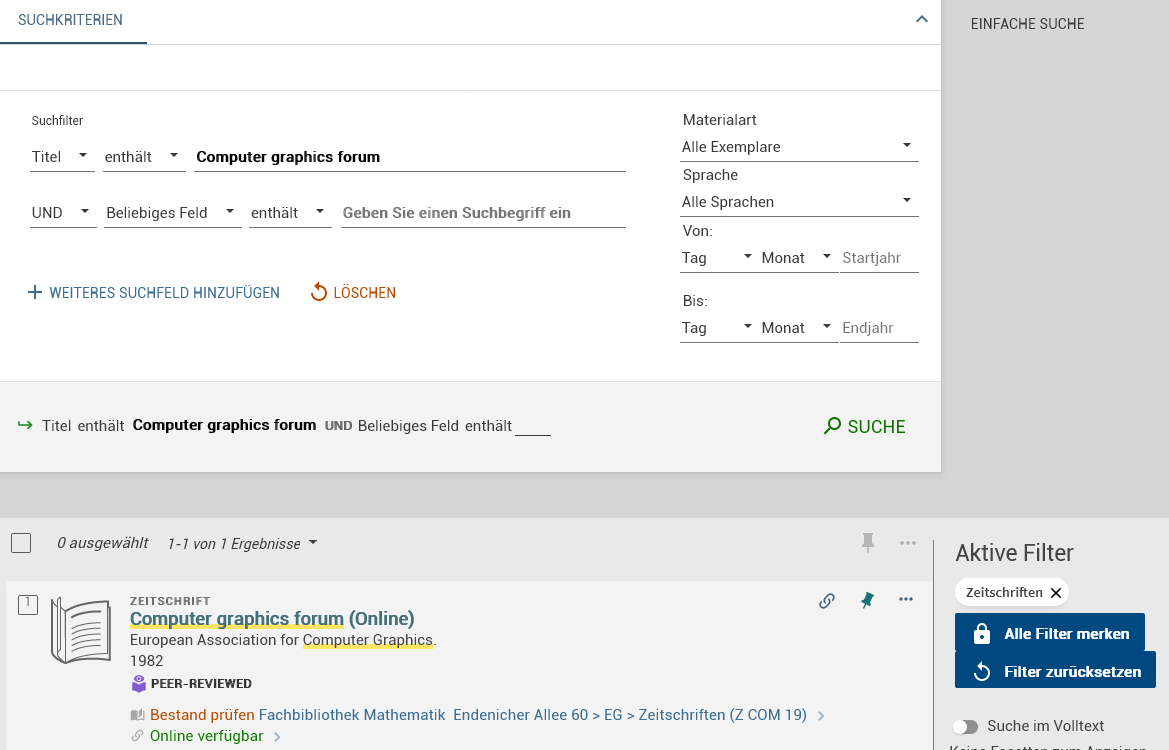 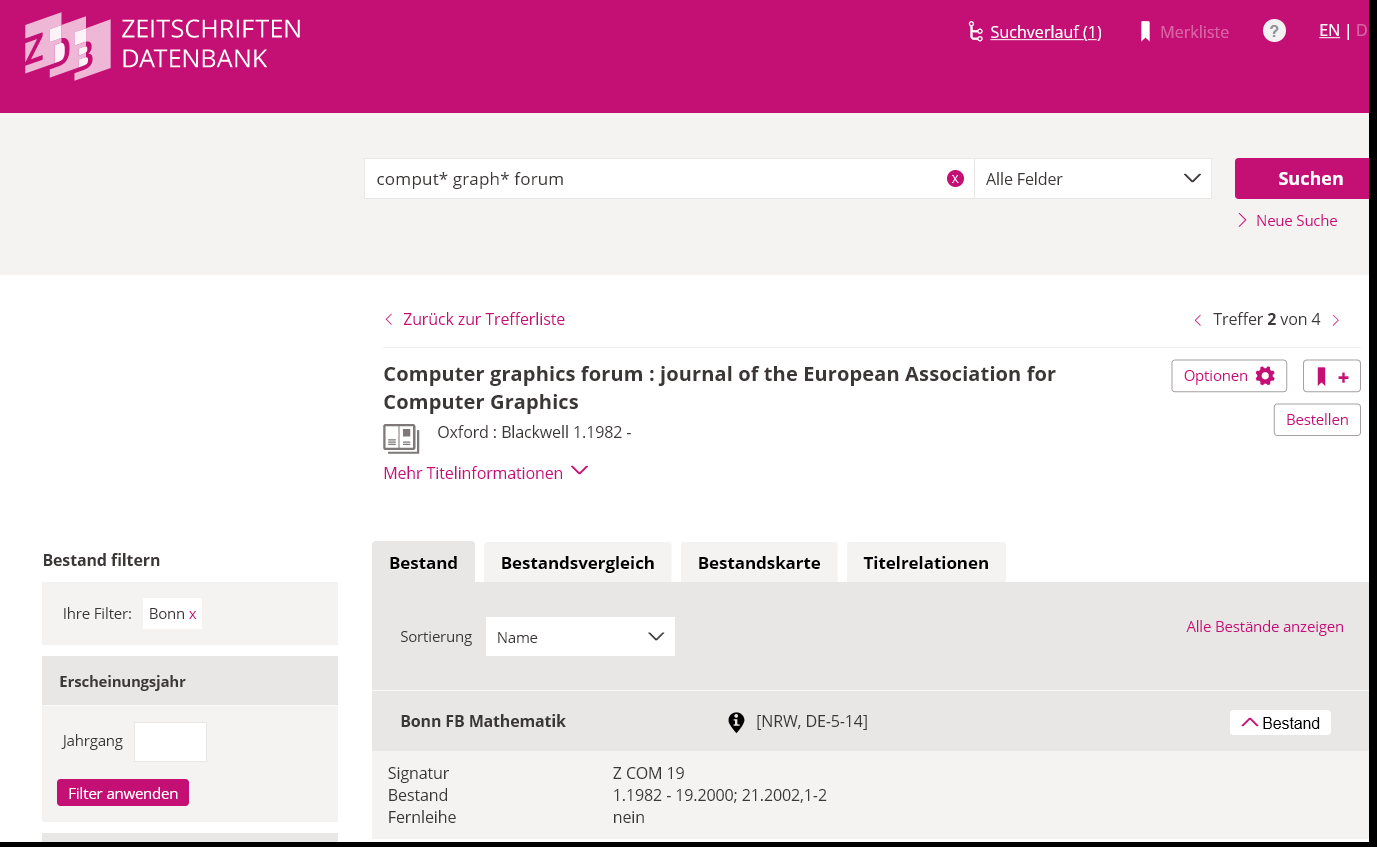 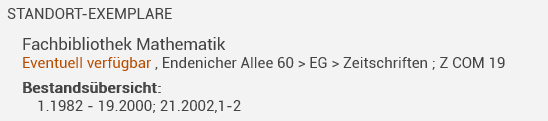 WiSe 2023/24
17
Fachspezifische Literaturrecherche Geoinformation
Datenbank-Infosystem   DBIS
Das Datenbank-Infosystem (DBIS) ist ein kooperativer Service zur Nutzung wissenschaftlicher Datenbanken.
In DBIS werden Datenbanken verzeichnet, deren Inhalte über eine Suchfunktionalität gezielt durchsucht werden können.
Berücksichtigt werden sowohl Datenbanken, in denen Sie nach Literatur suchen können, als auch solche, die eine Recherche nach Fakten ermöglichen.
Sie können im Gesamtbestand von DBIS recherchieren oder sich in der Fachübersicht im Fachgebiet die Datenbanken anzeigen lassen. Neben den Zugang zu lizenzierten Datenbanken der eigenen Einrichtung, erhalten Sie auch Zugang zu weiteren frei im Internet verfügbaren Datenbanken 		      -> Bibliotheksauswahl, Einstellung: Zugangsarten.
WiSe 2023/24
18
Fachspezifische Literaturrecherche Geoinformation
DBIS    -   Bibliographische Datenbanken
Wichtig für die Suche nach spezieller Fachliteratur sind bibliographische Datenbanken. Sie enthalten bibliographische Angaben (Autor, Titel, Quelle) zu Veröffentlichungen. Anhand dieser können Sie auch die Publikationstypen unterscheiden. Vielfach sind auch inhaltliche Angaben zum Dokument aufgenommen wie Abstracts, Reviews oder Schlagwörter und Notationen von Klassifikationen der inhaltlichen Erschließung.
	Aufsatzdatenbanken + Fachbibliographien sind wichtig für die Literaturrecherche 
  Suche: Wer hat zu welchem Thema was veröffentlicht? 
  Treffer: Bücher + Aufsätze/Artikel, unabhängig vom Bestand einer Bibliothek !
   z.T. eingebunden:  SFX Linking-Service ULB  Bonn
Mögliche eingebundene Dienste und Service sind z.B. Link Resolver (Verlinkung auf elektronische Volltexte, Verfügbarkeitsrecherche), Schnittstelle zu Literaturverwaltungsprogrammen, Alerting-Dienste, Zitiernachweis
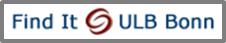 WiSe 2023/24
19
Fachspezifische Literaturrecherche Geoinformation
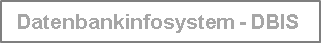 Datenbanken  Informatik
lokale DBIS-Sicht: Universitäts- und Landesbibliothek Bonn
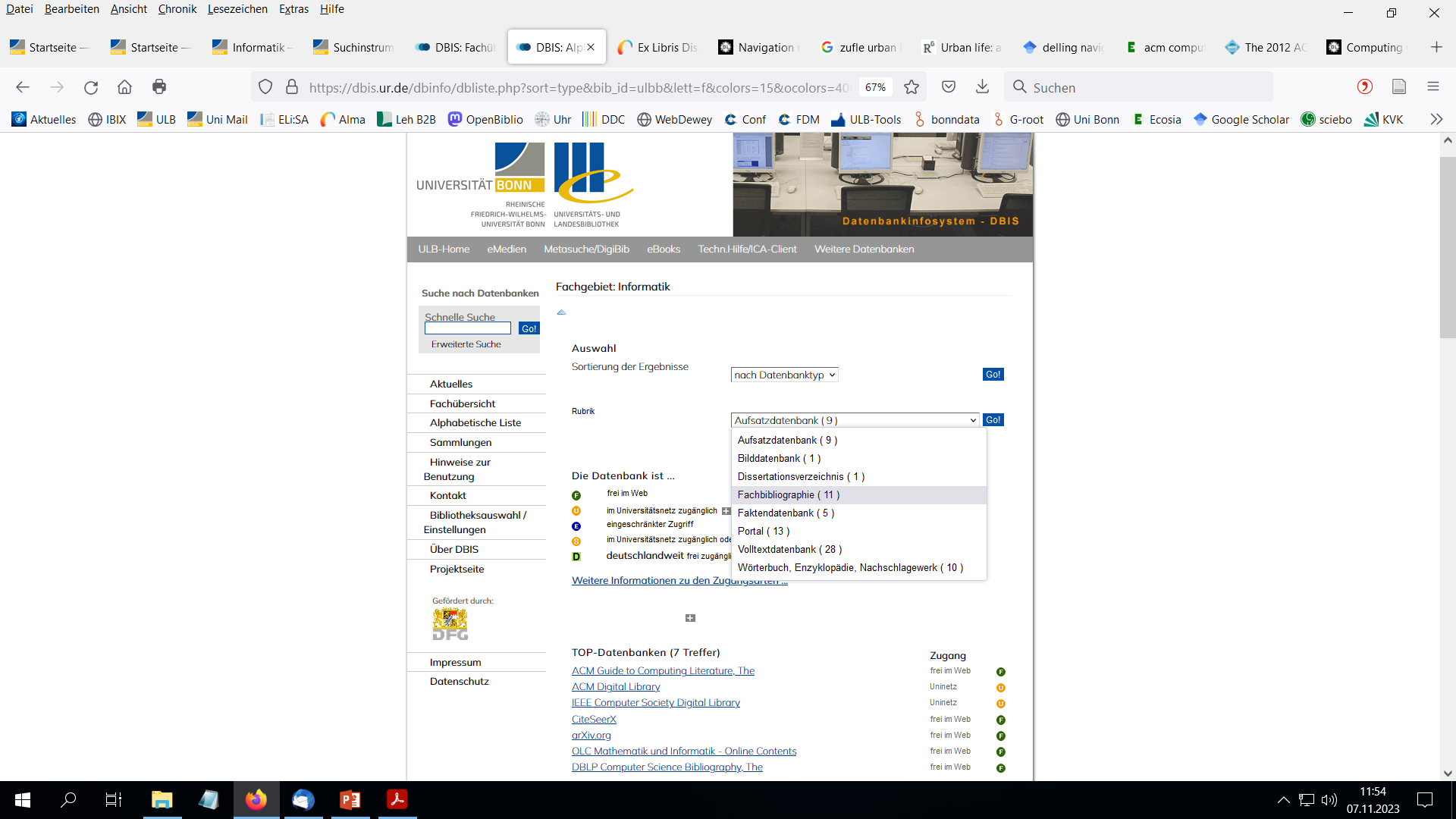 Suche im Gesamtbestand aller verzeichneter Datenbanken der teilnehmenden Einrichtungen
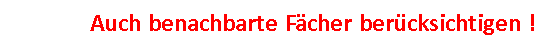 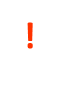 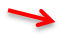 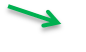 WiSe 2023/24
20
Fachspezifische Literaturrecherche Geoinformation
Datenbanken informatik
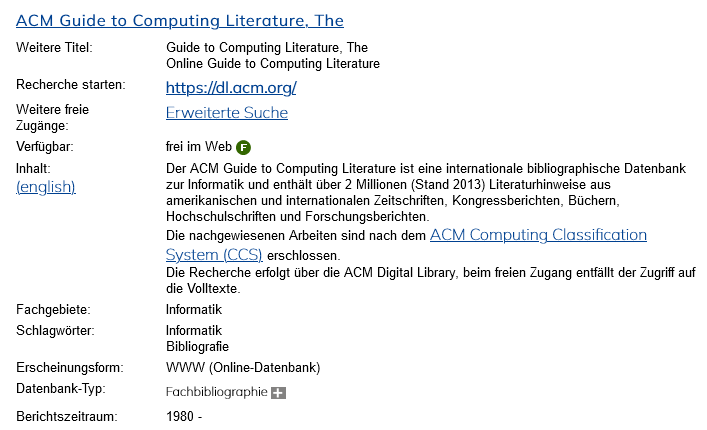 WiSe 2023/24
21
Fachspezifische Literaturrecherche Geoinformation
Datenbanken informatik
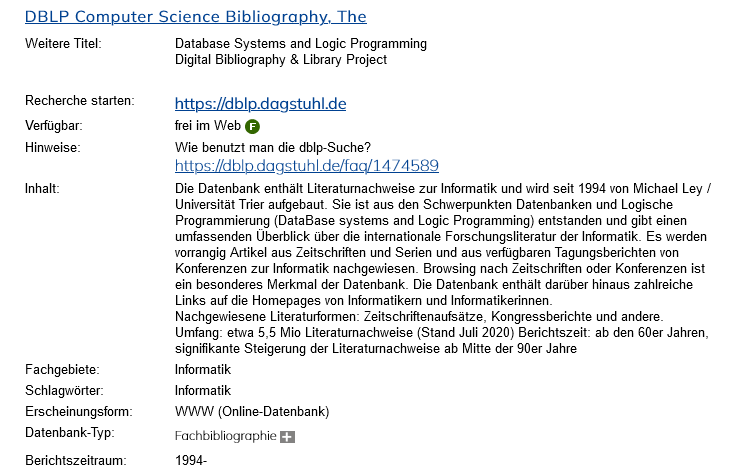 WiSe 2023/24
22
Fachspezifische Literaturrecherche Geoinformation
Datenbanken  Architektur, bauingenieur- und Vermessungswesen
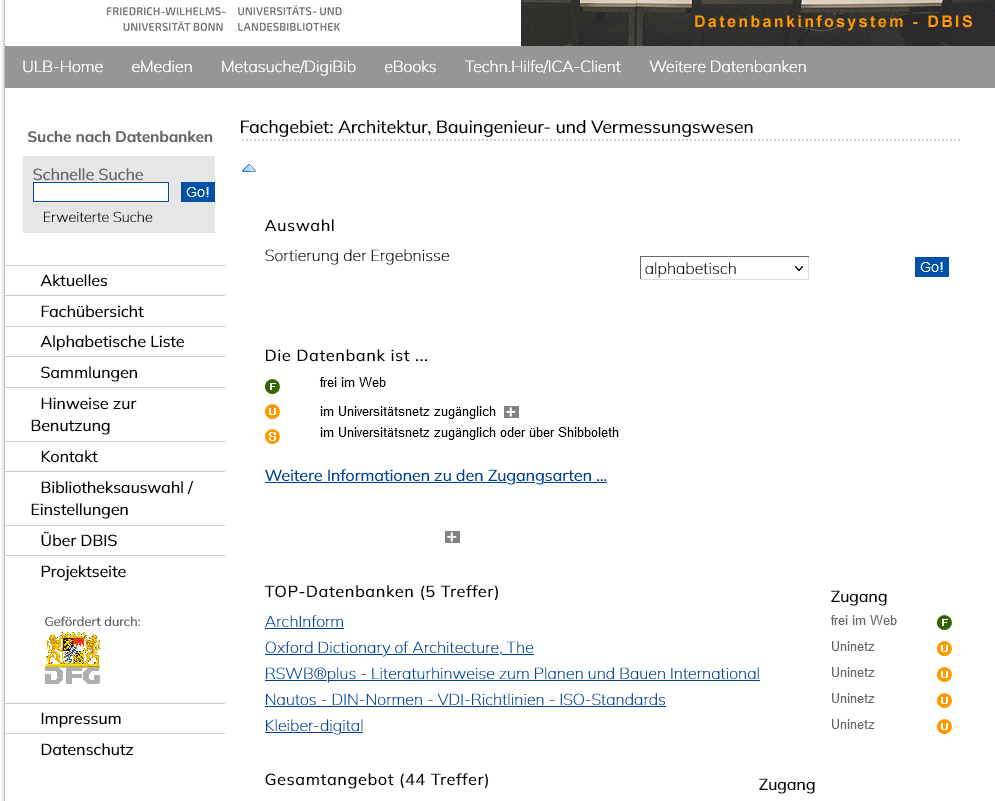 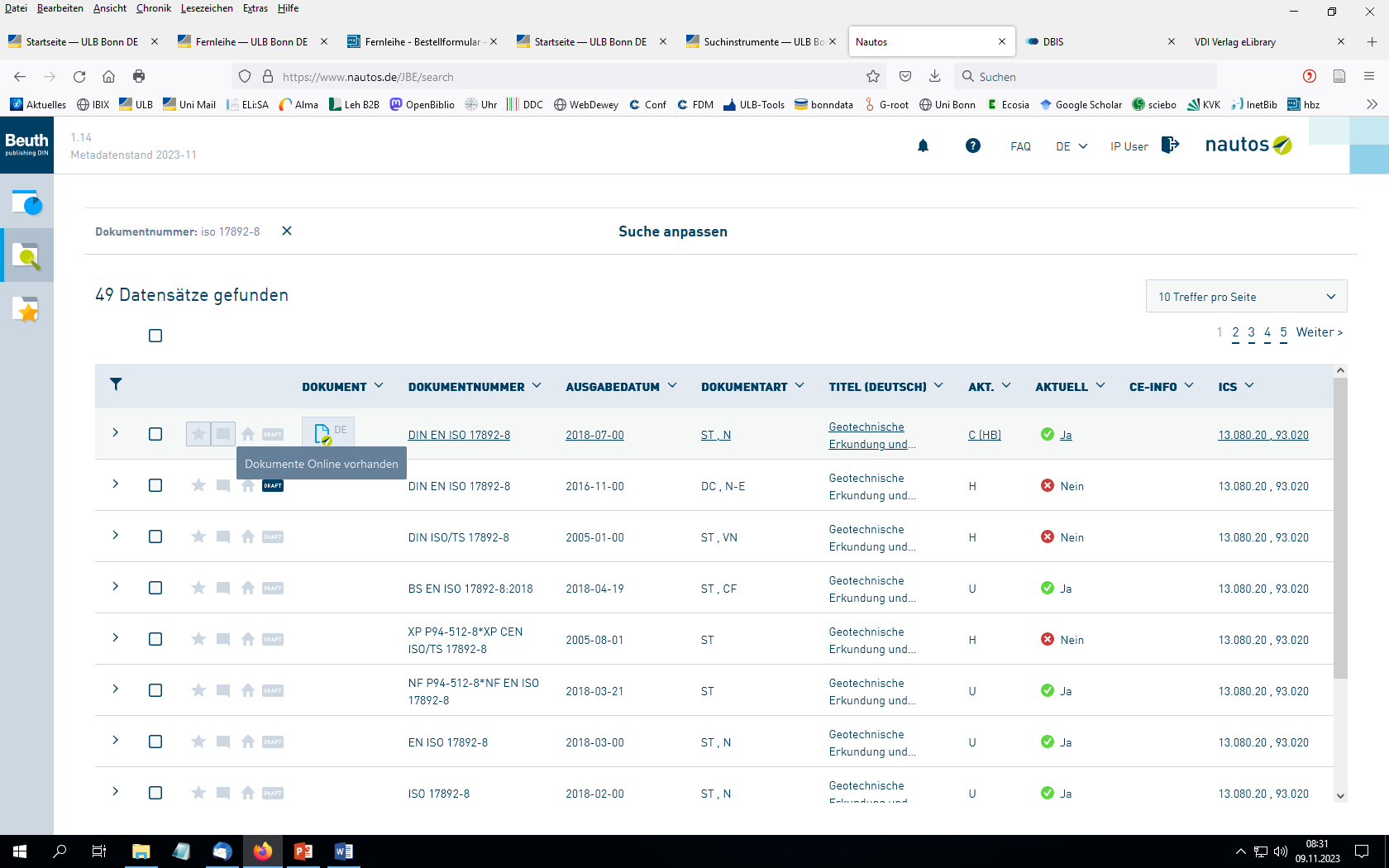 WiSe 2023/24
23
Fachspezifische Literaturrecherche Geoinformation
Datenbanken Mathematik
WiSe 2023/24
24
Fachspezifische Literaturrecherche Geoinformation
Initiative E-Books.NRW
Einzeltitelnachweis in bonnus
Im Rahmen der Initiative E-Books.NRW vom Ministerium für Kultur und Wissenschaft werden für die Hochschulbibliotheken landesweite E-Book-Lizenzpakete erworben und den Hochschulen diese Lizenzen zur Verfügung gestellt. 
Unter den freigeschalteten Paketen sind die Verlage Springer Nature, ScienceDirekt (Elsevier), VDI, Plattform Content-Select/Preselect Media (Wichmann, dpunkt, mitp, O‘Reilly, VDE).
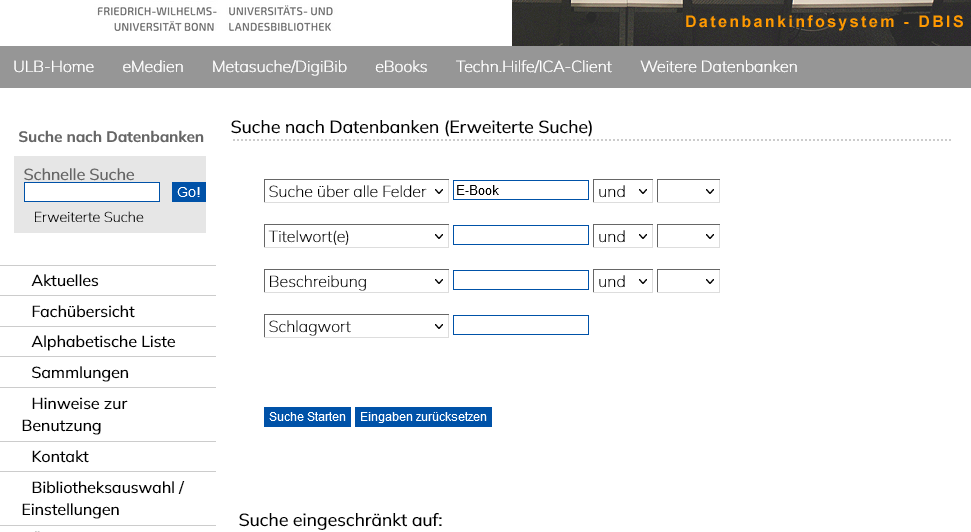 DBIS: Nachweis lizenzierter E-Book-Pakete
WiSe 2023/24
25
Fachspezifische Literaturrecherche Geoinformation
Fachliche eBooks  „Springer“
Einzeltitelnachweis in bonnus
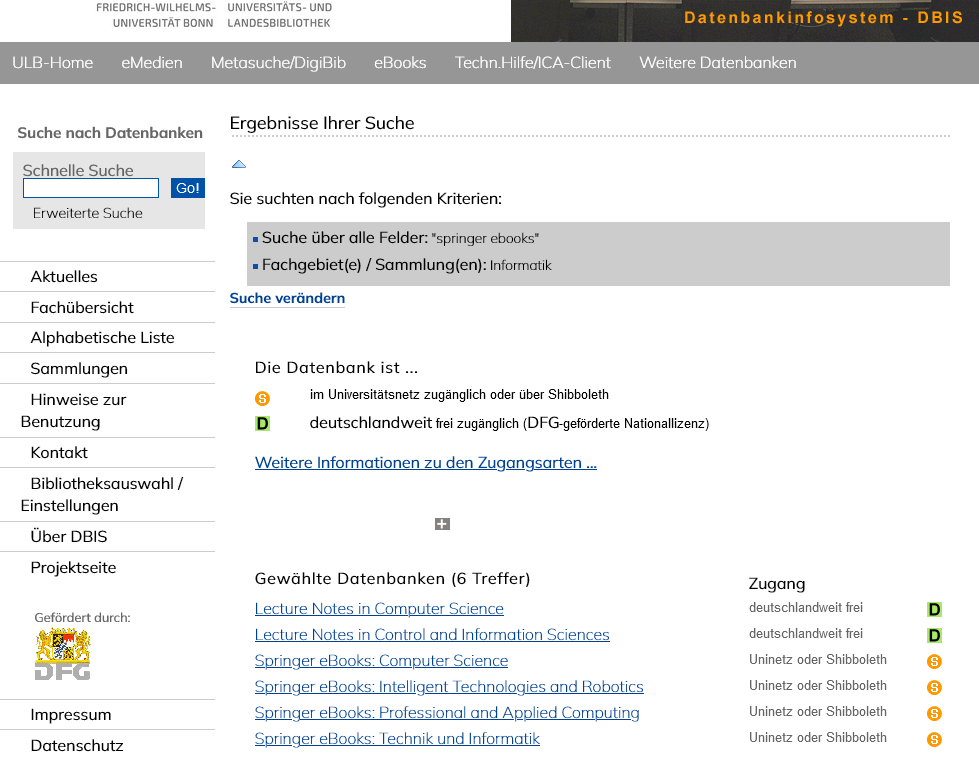 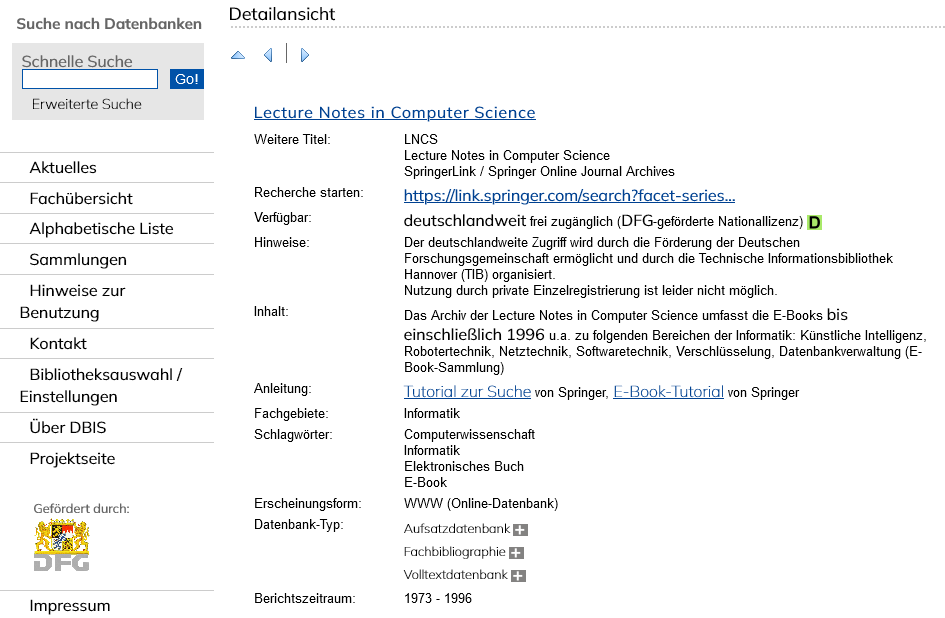 Berichtszeitraum ab 2017
eBook NRW: Springer eBooks (englischsprachige Pakete: CY 2016-2023)
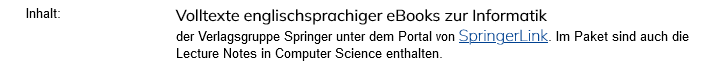 WiSe 2023/24
26
Fachspezifische Literaturrecherche Geoinformation
Zeitschriftendatenbanken
Zeitschriftendatenbank (ZDB)
Weltweit größte Datenbank für den Nachweis von Zeitschriften, Zeitungen, Schriftenreihen und anderen periodisch erscheinenden Veröffentlichungen aus allen Ländern, in allen Sprachen, ohne zeitliche Einschränkung, in gedruckter, elektronischer oder anderer Form.
Elektronische Zeitschriftenbibliothek (EZB)
Service zur effektiven Nutzung wissenschaftlicher Volltextzeitschriften im Internet. Sie bietet einen schnellen, strukturierten und einheitlichen Zugang zu wissenschaftlichen Volltextzeitschriften. Die Zugriffsmöglichkeiten auf Volltextartikel werden institutionsabhängig durch verschiedenfarbige Ampelsymbole angezeigt.
BEACHTEN:  Nur Zeitschriftentitel enthalten, keine Zeitschriftenaufsätze!
WiSe 2023/24
27
Fachspezifische Literaturrecherche Geoinformation
Zeitschriftendatenbank   ZDB
Hilfe
Exakte Schreibweise nicht bekannt eher „Titelstichworte“ wählen mit Platzhalter „?“ bzw. „*“
online
http://www.bibliothek.uni-regensburg.de/ezeit/?1462131 [EZB]
print
WiSe 2023/24
28
Fachspezifische Literaturrecherche Geoinformation
Zeitschriftendatenbank   ZDB
Print
WiSe 2023/24
29
Fachspezifische Literaturrecherche Geoinformation
Elektronische Zeitschriftenbibliothek  EZB
Online-Zugang ab 2007,54(1) - …
Nachweis Printbestand Univ. Bonn !
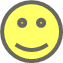 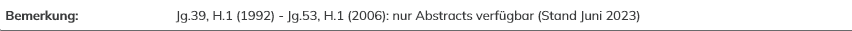 WiSe 2023/24
30
Fachspezifische Literaturrecherche Geoinformation
Fachspezifische Informationen
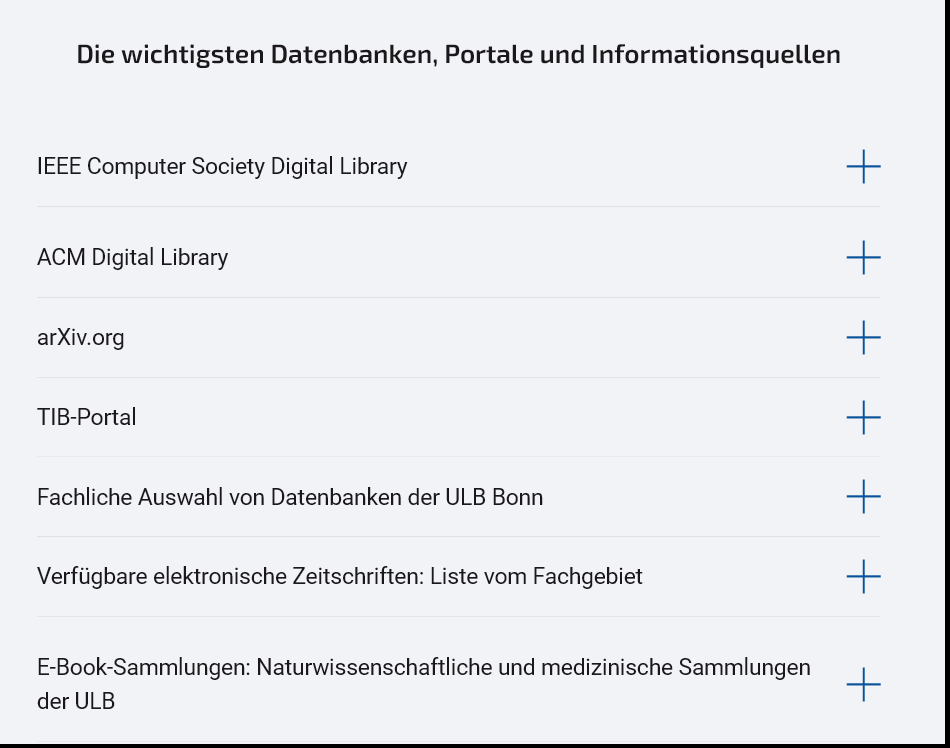 WiSe 2023/24
31
Fachspezifische Literaturrecherche Geoinformation
Informationen  im  Internet
Internetquellen
Heterogene Informationen
Qualitätskontrolle, Seriosität ist nicht überall gegeben
Suchmaschinen (Google, Google Scholar, BASE: Bielefeld Academic Search Engine, …); 
     Deep Web (geschützte Inhalte sind nicht auffindbar)
Open Access (kostenfreier Zugang zu wissenschaftlichen Dokumenten im Internet)
Wikipedia (freie Online-Enzyklopädie mit Literaturhinweisen und Links)
Webseiten (z.B. ULB Bonn und IGG mit Informationen und Links)
Fachportale
WiSe 2023/24
32
Fachspezifische Literaturrecherche Geoinformation
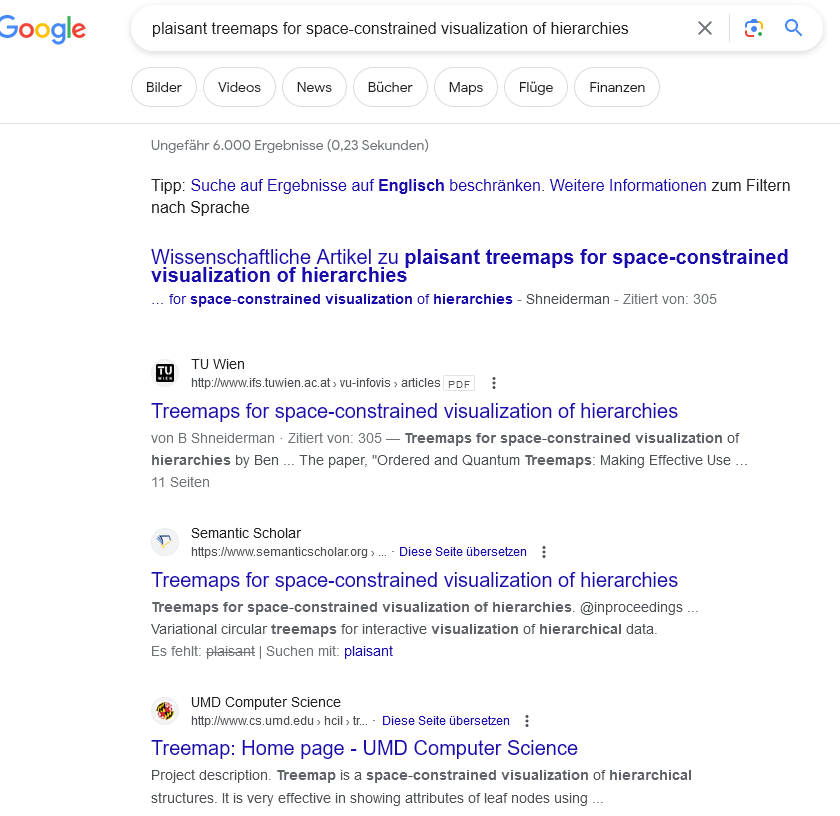 Suchmaschine
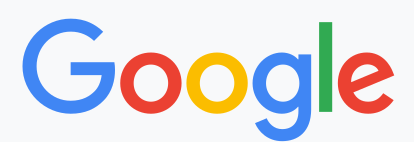 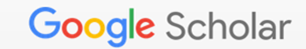 Veröffentlichung 1998
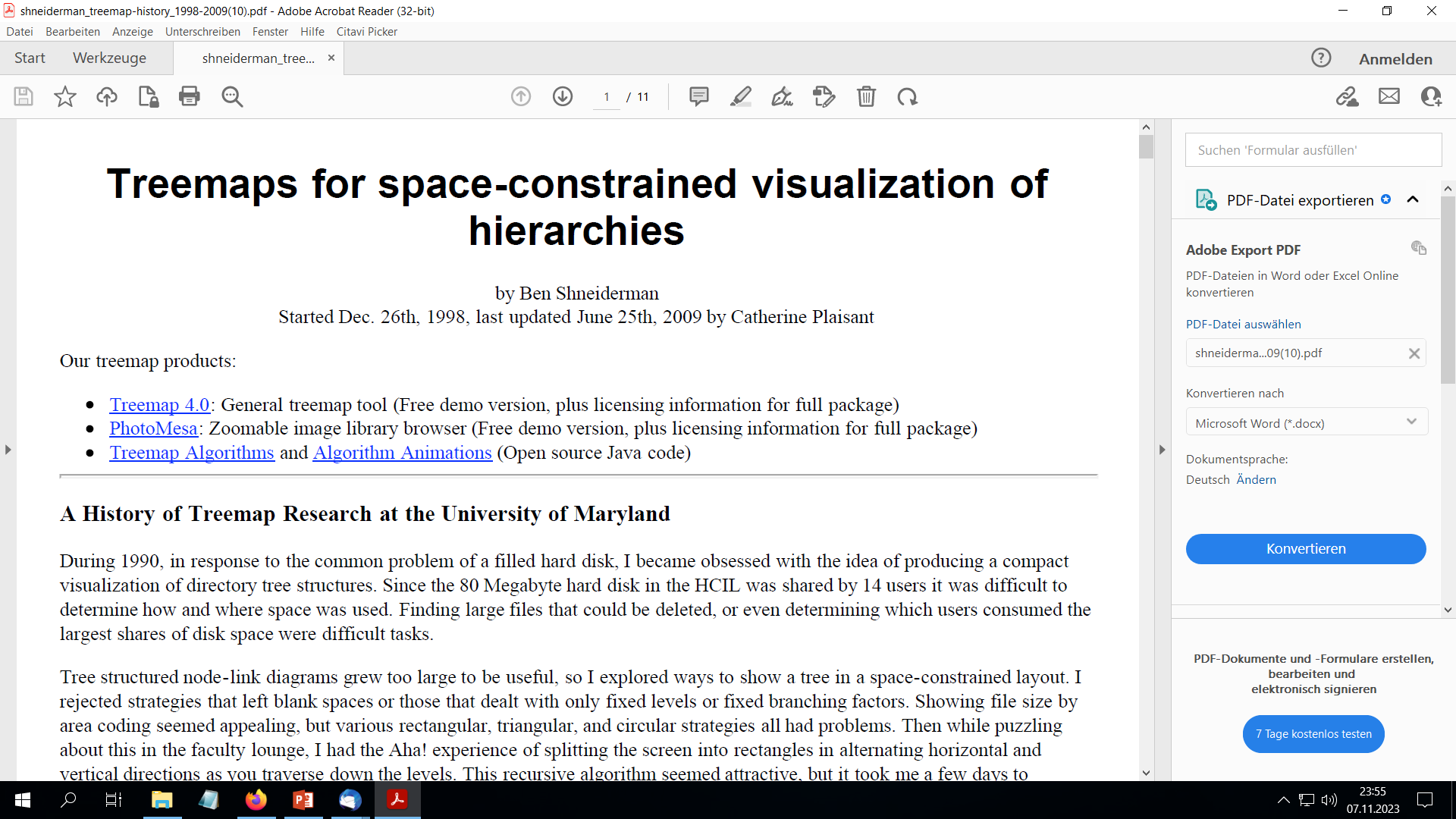 https://www.cs.umd.edu/hcil/treemap-history/
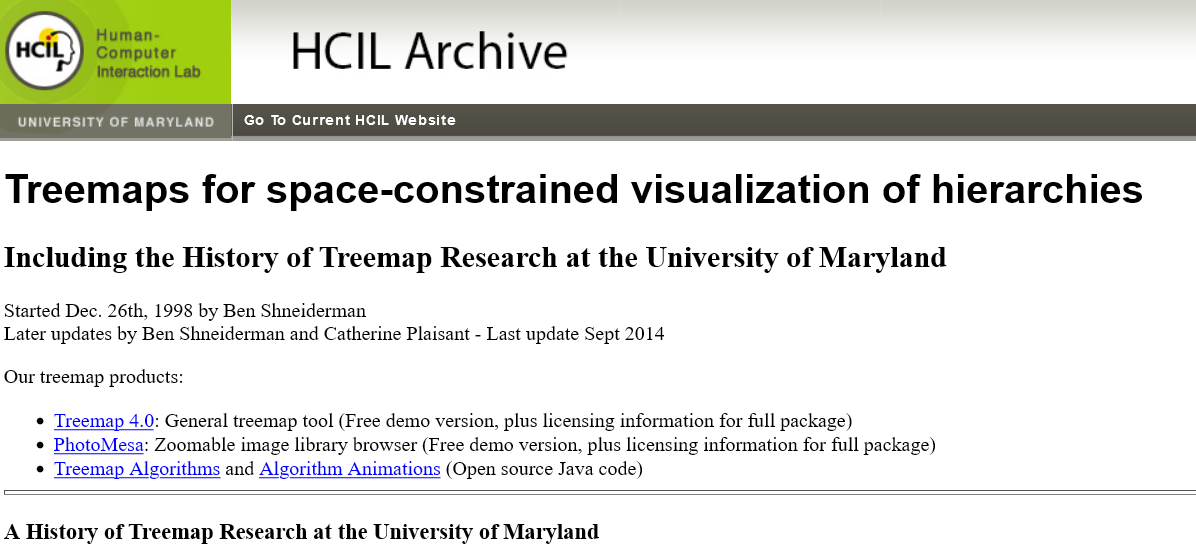 WiSe 2023/24
33
Fachspezifische Literaturrecherche Geoinformation
[Speaker Notes: Beispiel: Thema 7, 2. Literaturhinweis: Shneiderman, Plaisant. Treemaps for space-constrained visualization of hierarchies. 1998
Suche in bonnus nach dem Werk: Treffer oo, 
Suche und Treffer: arXiv oo, DBLP oo
Google Scholar: Treffer zu verschiedenen Versionen vom Dokument
Suche in Google: mit „Plaisant“ und Titel: Treffer mit Univ. of Maryland, HCIL A.rchive last update Sept 2014]
Literaturbeschaffung  von  außerhalb
Fernleihe
Onlinebestellung von in Bonner Bibliotheken nicht vorhandenen Büchern und Aufsätzen als registrierter Benutzer der ULB zum Pauschalpreis über die DigiBib; Lieferung von Bibliothek zu Bibliothek

Kostenpflichtige Dokumentenlieferdienste
Lieferung direkt an Endnutzer; z.T. große Kostenunterschiede
Subito: Normal- und Eilbestellung von Büchern und Aufsätzen
Pay per View: direkter Download von der Webseite des Verlages

Direktlieferservice
 Literaturbeschaffung von Fachliteratur z.B. TIB-Dokumentlieferung
WiSe 2023/24
34
Fachspezifische Literaturrecherche Geoinformation
DigiBib
Die Digitale Bibliothek DigiBib ist ein Portal, dass einen einheitlichen Zugang zu heterogenen Informations- und Dienstleistungsangeboten bietet.
Die Metasuche innerhalb des DigiBib-Portals ermöglicht eine gleichzeitige Suche in unterschiedlichen Datenbanken über eine gemeinsame Suchoberfläche. 
Aber nicht alle von der ULB lizenzierten Datenbanken stehen über die Metasuche zur Verfügung und Suchkriterien können eingeschränkt sein.
Über den Menüpunkt Fernleihe innerhalb des DigiBib-Portals können Sie Bücher oder Aufsätze aus anderen Bibliotheken bestellen, die nicht in Bonn vorhanden sind.
WiSe 2023/24
35
Fachspezifische Literaturrecherche Geoinformation
Digibib  -  Suche
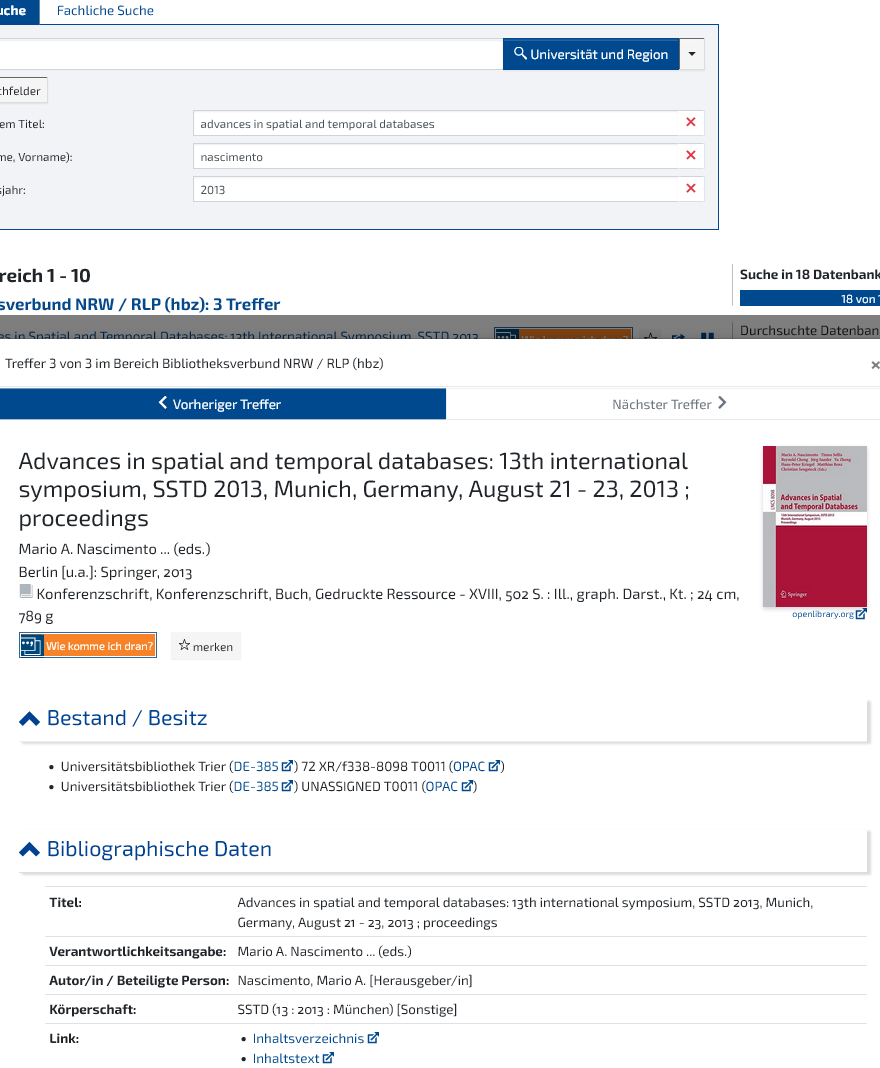 WiSe 2023/24
36
Fachspezifische Literaturrecherche Geoinformation
DigiBib  - Suche mit Treffer  ->  Fernleihe
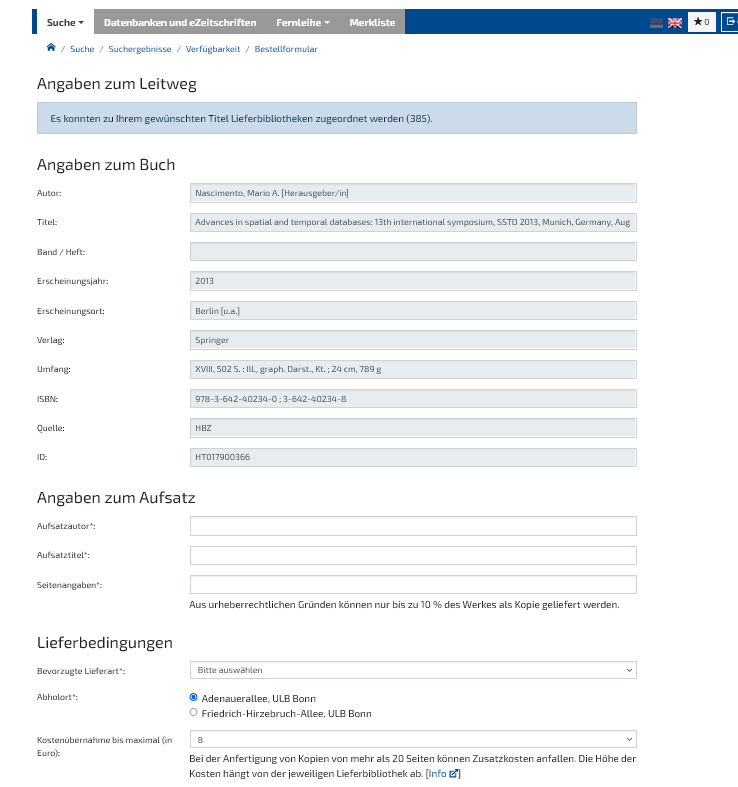 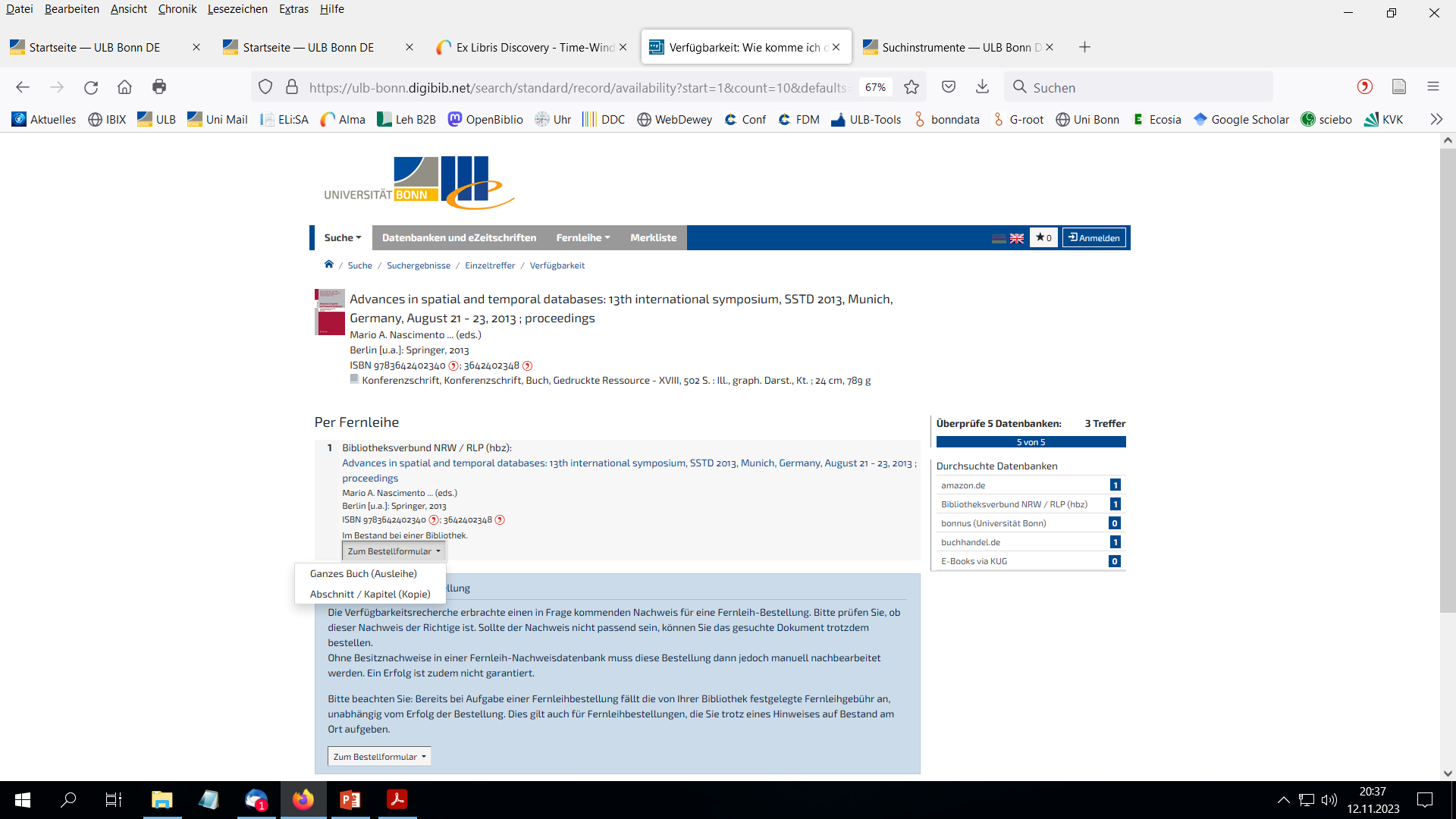 WiSe 2023/24
37
Fachspezifische Literaturrecherche Geoinformation
Subito  Direktlieferdienst
subito. Dokumente aus Bibliotheken e.V.
Netzwerk aus 40 wissenschaftlichen Bibliotheken. Lieferbibliotheken im subito Customer Service (Endkunden) u.a. TIB Hannover, ZB MED Köln, ZBW Kiel/Hamburg
Liefert Kopien als PDF aus wissenschaftlichen Zeitschriften und Büchern. Buchausleihe: Buchbestellungen werden Ihnen per Post zugestellt. 
Recherche ohne Login, Bestellung mit Login
WiSe 2023/24
38
Fachspezifische Literaturrecherche Geoinformation
Subito  Direktlieferdienst
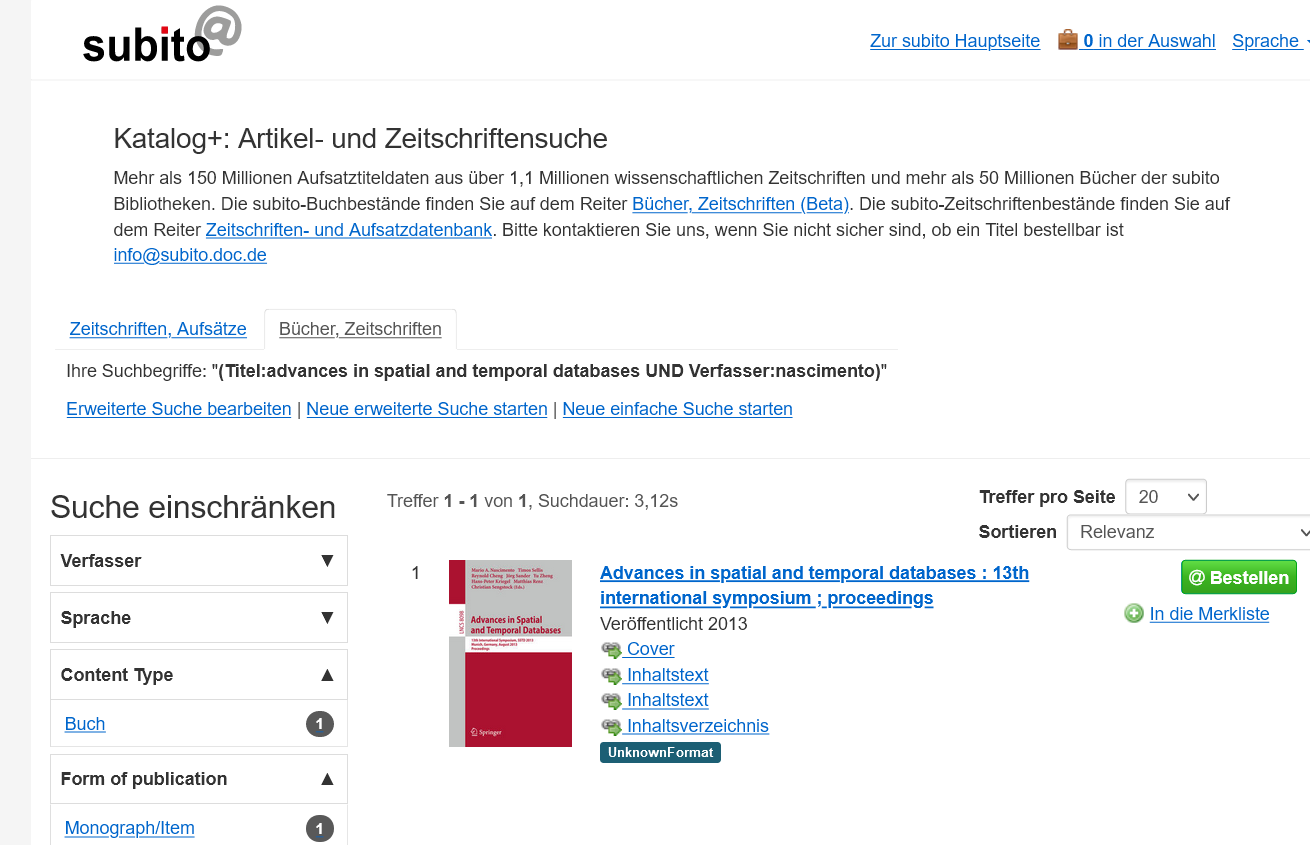 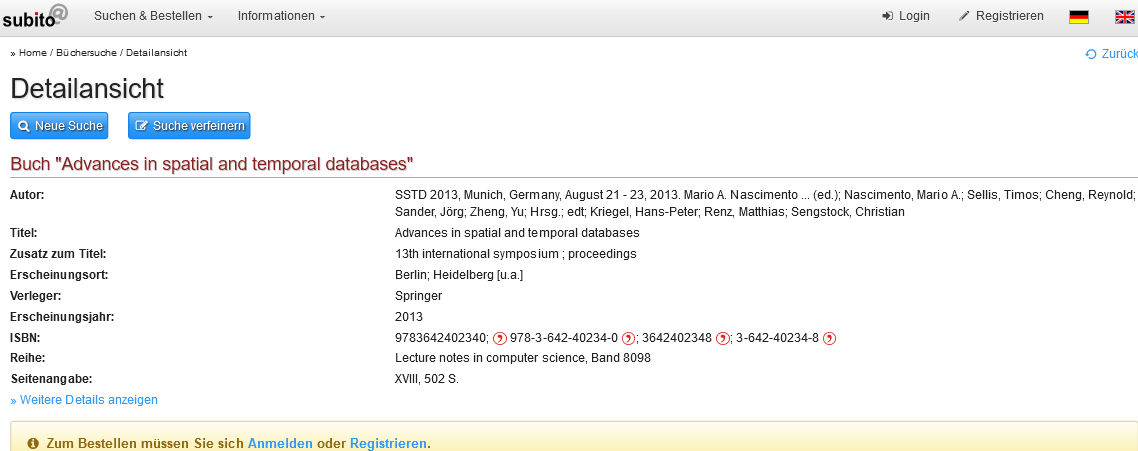 WiSe 2023/24
39
Fachspezifische Literaturrecherche Geoinformation
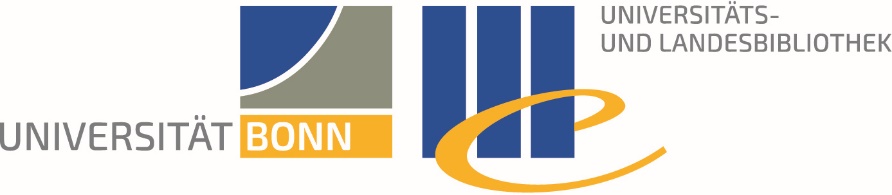 Skript
eCampus: Zentrale Einrichtungen/ULB
https://ecampus.uni-bonn.de/goto_ecampus_cat_3205471.html

Literaturhinweis 
Weinl, Kerstin (2013): Erfolgreich recherchieren – Informatik. Berlin : de Gruyter (Erfolgreich recherchieren). https://www.degruyter.com/document/doi/10.1515/9783110298956/html
(im Hochschulnetz der Universität Bonn zugänglich)
WiSe 2023/24
40
Fachspezifische Literaturrecherche Geoinformation
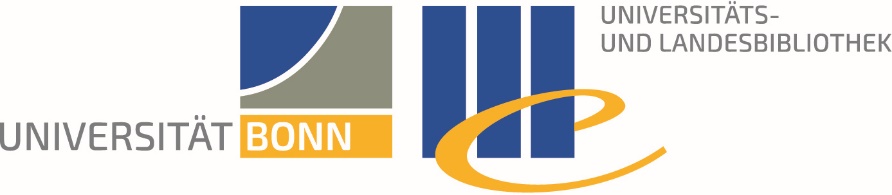 Viel Erfolg bei Ihrer Arbeit!
Eva-Maria Kopp
Fachreferentin der ULB
kopp@ulb.uni-bonn.de
Bei Fragen können Sie sich gerne per Mail an mich wenden.
WiSe 2023/24
41
Fachspezifische Literaturrecherche Geoinformation